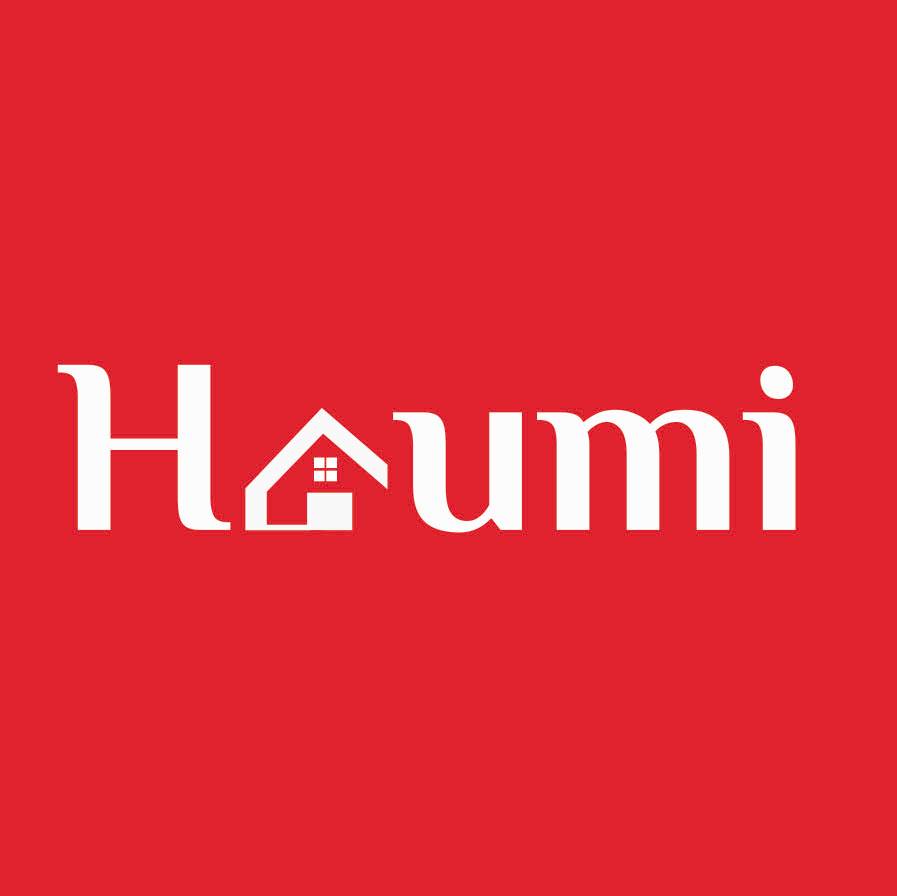 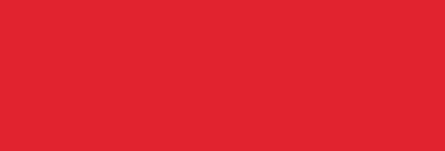 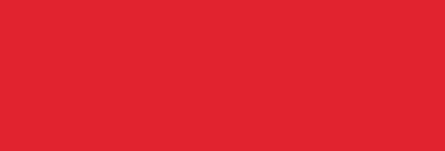 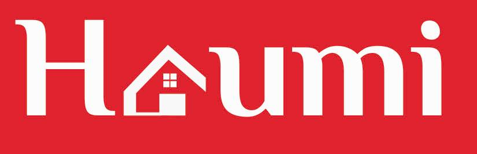 Terreno Comercial en Zavaleta y Av. Pinos
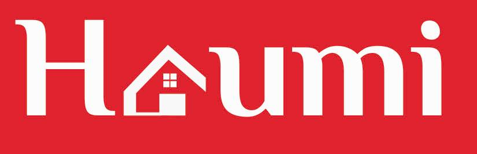 Ubicación
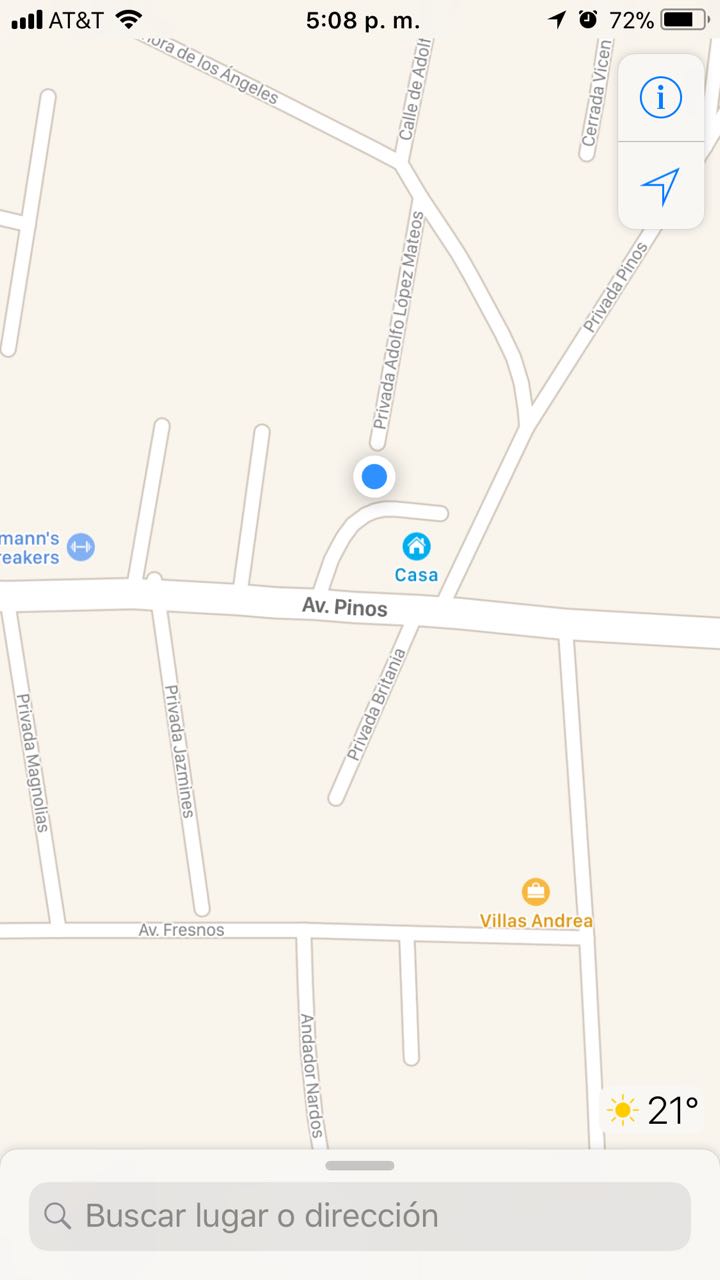 UBICADO EN LA COLONIA SANTA CRUZ BUENAVISTA, PERTENECIENTE AL MUNICIPIO DE PUEBLA, PUE.

EL FRENTE DEL TERRENO DA A LA AV. PINOS, Y EN APROXIMADAMENTE 80m COLINDA CON AV. ZAVALETA.

AV. PINOS ES LA QUE SE CONVIERTE EN LA AV. 25 PONIENTE.
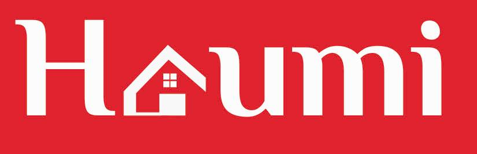 Medidas
Terreno Total: 2850 m2

Frente: 65 m

Fondo: 44 m
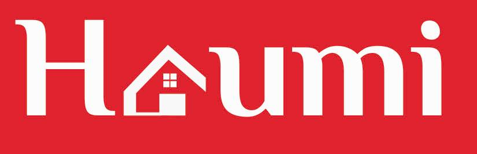 Precio
Terreno Total: 2850 m2

Precio por m2: $10,000. 

Total: $28,500,000.
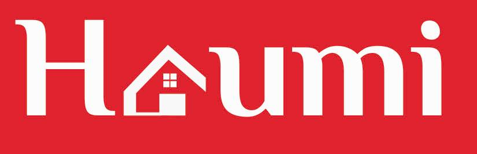 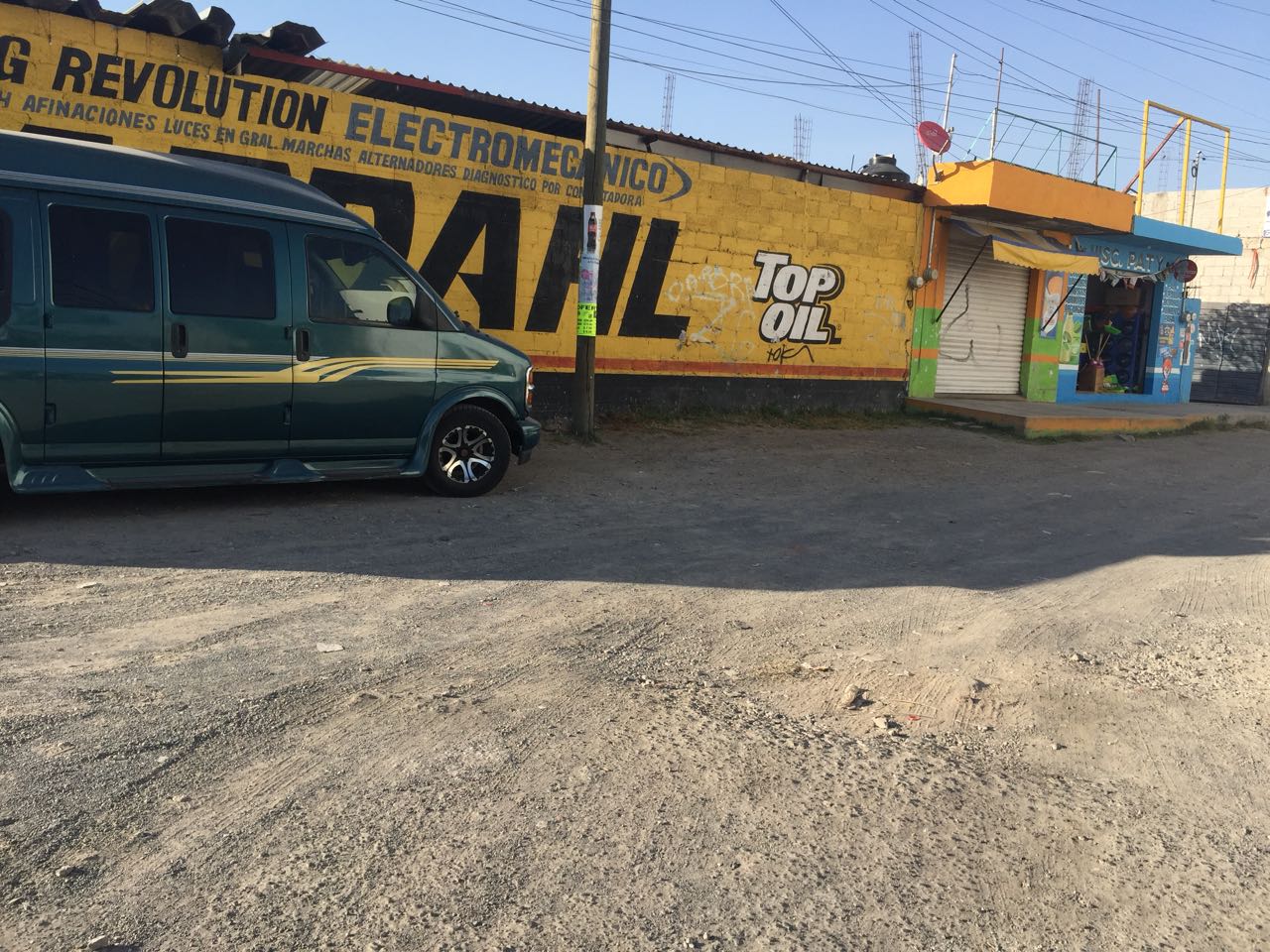 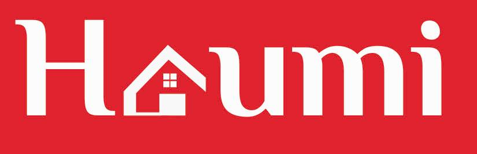 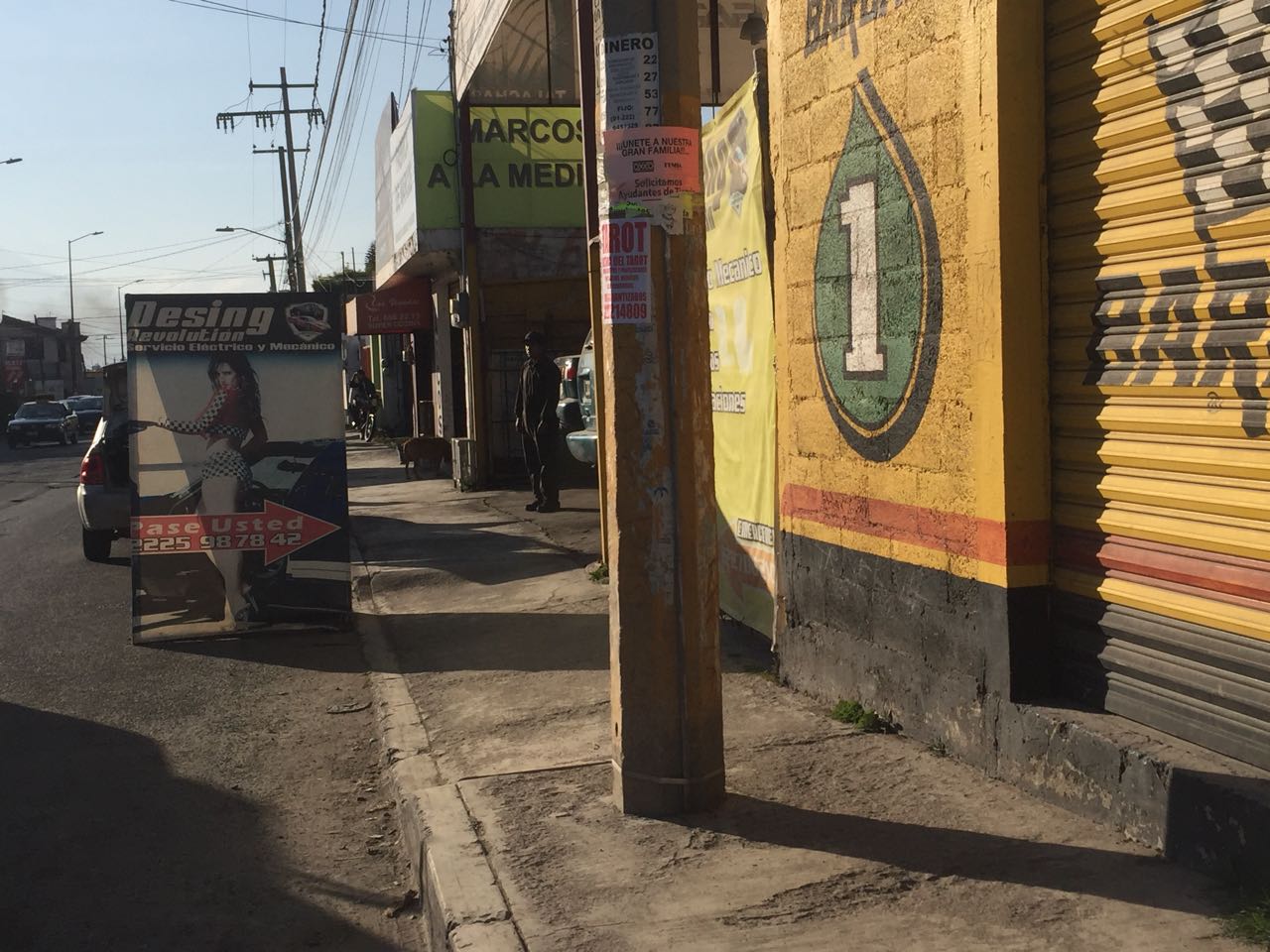 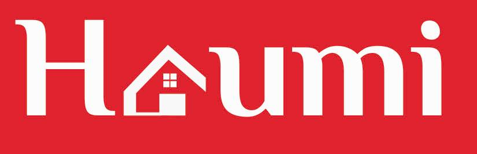 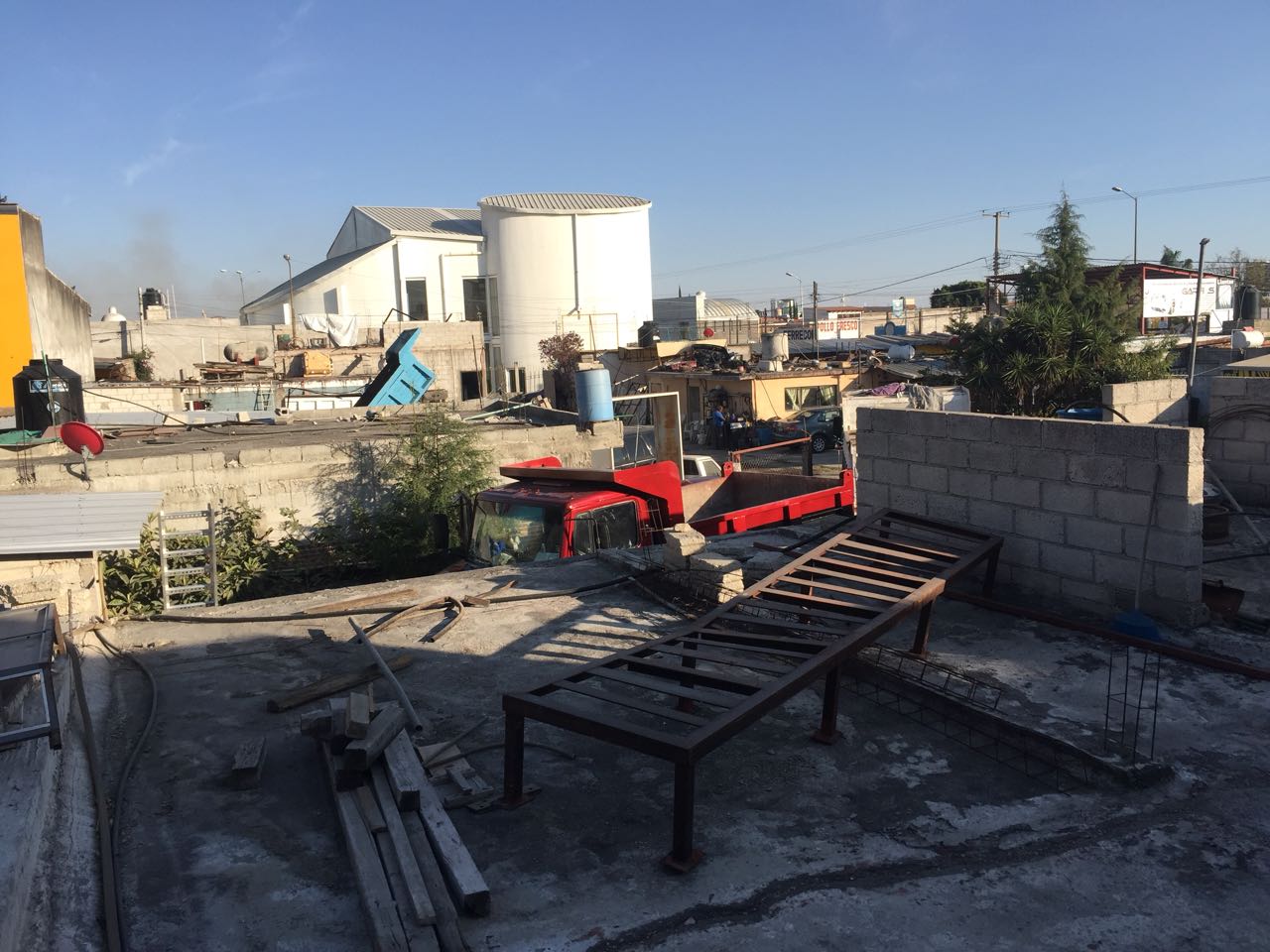 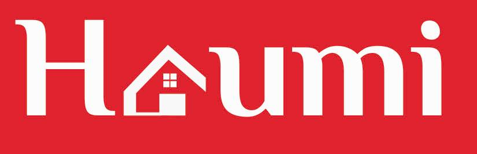 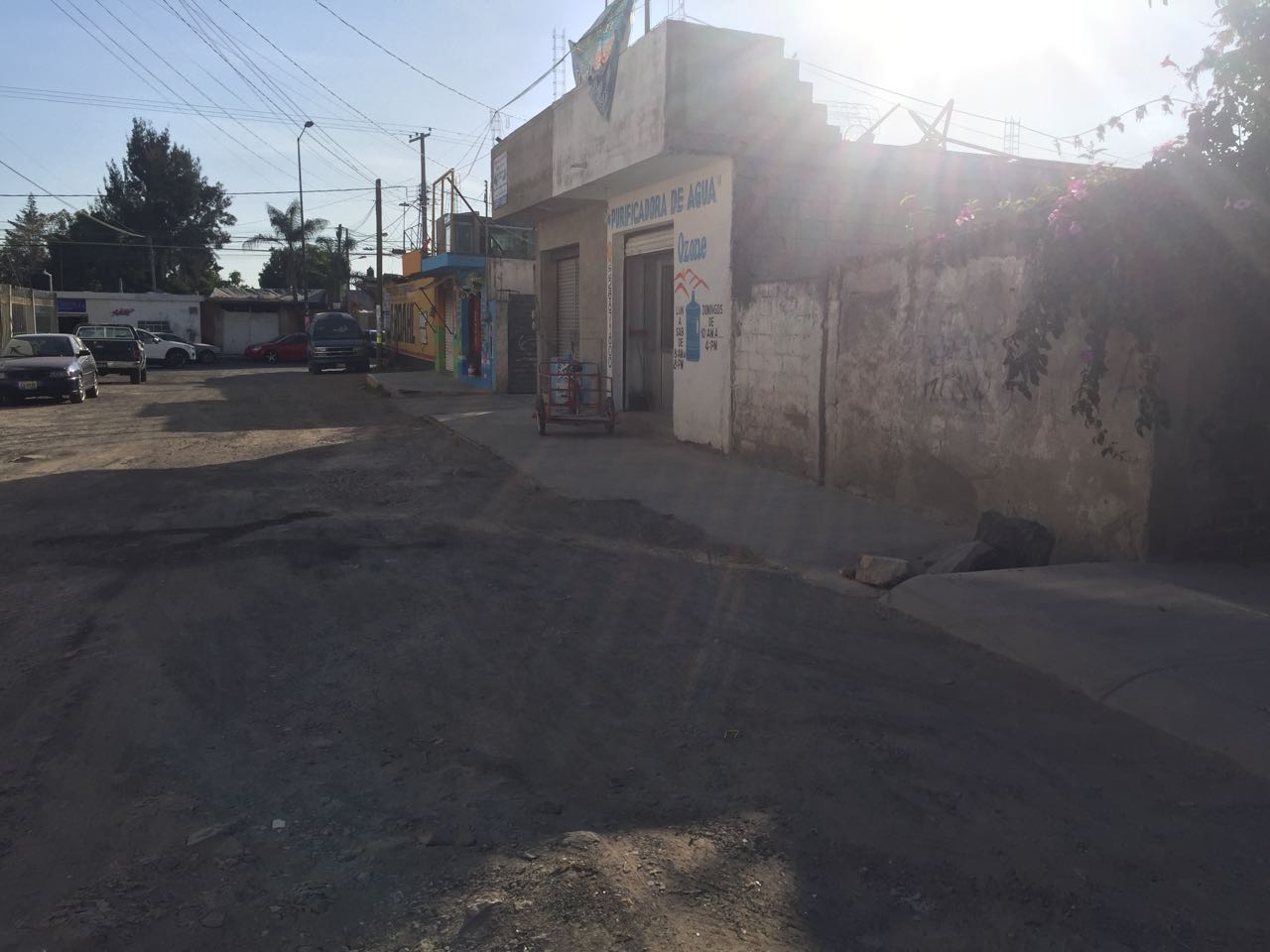 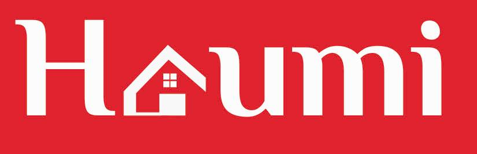 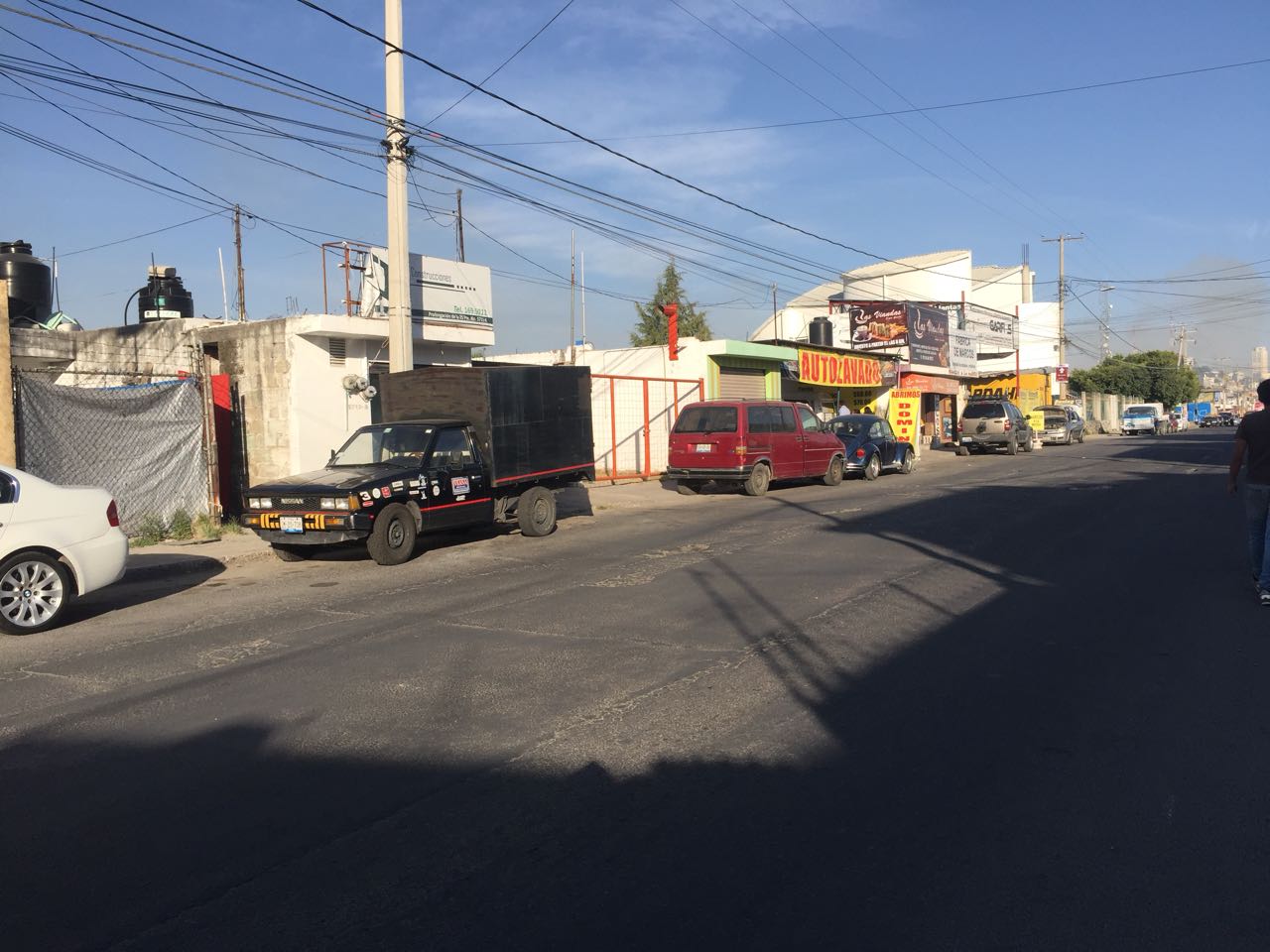